Number patterns and sequences.
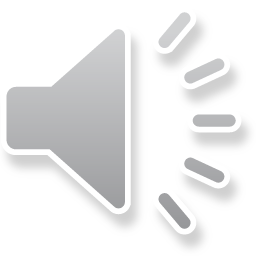 The Fibonacci sequence is named after a 12th century mathematician who wrote about it.
Does it work with these 10 numbers from the sequence?
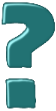 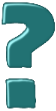 Can you see how it works?
Add the last 2 numbers to make the next number.
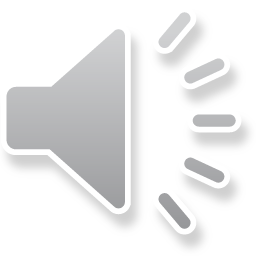 1, 1, 2, 3, 5, 8, 13
, 21, 34, 55
Write the next three terms in the sequence.
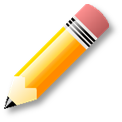 I can tell you the total of those numbers really quickly.
 The total is 143.
There is a relationship in the pattern that helps us to find the total of any 10 consecutive numbers in a Fibonacci sequence. 
You multiply the 7th number by 11.
3, 5, 8, 13, 21, 34, 55, 89, 144, 233
Yes!
55 x 11 = 605 
3 + 5 + 8 + 13 + 21 + 34 + 55 + 89 + 144 + 233 = 605
1
Year 6
Number patterns and sequences.
How do we calculate what numbers to write on the next row?
Patterns have intrigued mathematicians for centuries. Blaise Pascal (1623–1662) discovered new patterns in what is now known as Pascal’s triangle.
Can you see any patterns?
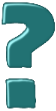 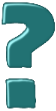 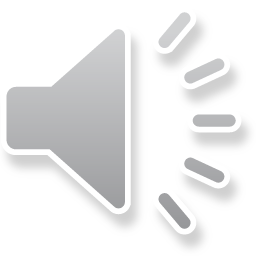 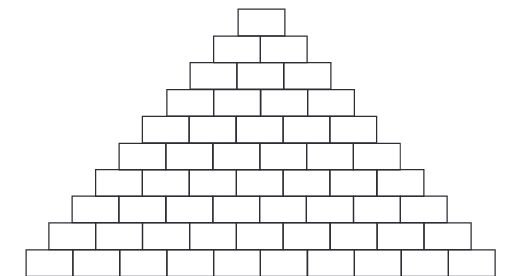 1
1       1
1        2        1
1        3        3        1
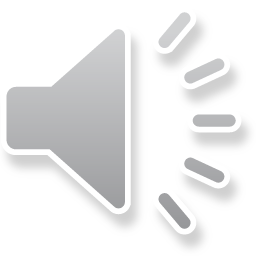 1        4        6        4        1
1        5       10       10      5        1
1        6       15      20      15      6        1
1        7       21      35      35      21       7        1
1        8       28      56     70      56      28       8        1
1        9       36      84    126    126     84      36      9        1
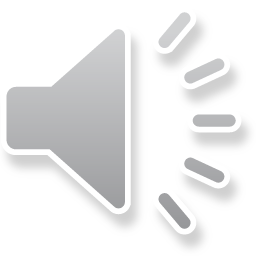 2
Year 6
[Speaker Notes: Use the Transformation game at http://www.kidsmathgamesonline.com/geometry/transformation.html. Clock on the picture to follow the link. 
Do any children have a top tip for remembering how to read/plot co-ordinates in the correct order? E.g. along the corridor (x) then up the stairs (y), or x is across, y is in the sky.
Record today’s ‘Top Tip for Tests’ for display in the classroom.]
Number patterns and sequences.
Add the first two numbers along this diagonal (1 + 3). Now add the next two numbers (3 + 6). Then the next two... 
What sequence of numbers do you get?
This pattern is the sequence triangular numbers. They can be used to make triangles of dots.
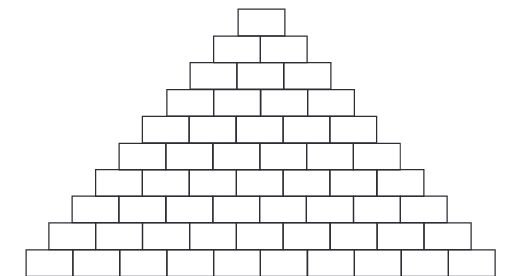 1
1 + 3 = 4
3 + 6 = 9
6 + 10 = 16
10 + 15 = 25
15 + 21 = 36
21 + 28 = 49
28 + 36 = 64
1       1
1

3

6

10
1        2        1
1        3        3        1
1        4        6        4        1
1        5       10       10      5        1
1        6       15      20      15      6        1
Square numbers!
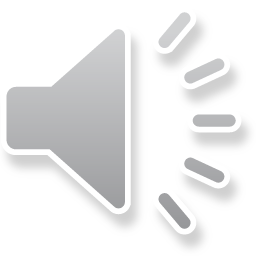 1        7       21      35      35      21       7        1
1        8       28      56     70      56      28       8        1
1        9       36      84    126    126     84      36      9        1
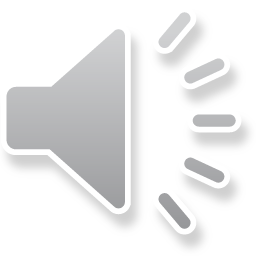 3
Year 6
[Speaker Notes: Use the Transformation game at http://www.kidsmathgamesonline.com/geometry/transformation.html. Clock on the picture to follow the link. 
Do any children have a top tip for remembering how to read/plot co-ordinates in the correct order? E.g. along the corridor (x) then up the stairs (y), or x is across, y is in the sky.
Record today’s ‘Top Tip for Tests’ for display in the classroom.]
Number patterns and sequences.
Do you recognise this number sequence?
Add the numbers each line passes through...
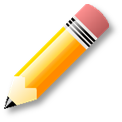 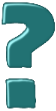 1
1
1
1 + 1 = 2
1 + 2 = 3
1       1
1 + 3 + 1 = 5
1        2        1
1 + 4 + 3 = 8
1 + 5 + 6 + 1 = 13
1        3        3        1
1 + 6 + 10 + 4 = 21
1 + 7 + 15 + 10 + 1 = 34
1        4        6        4        1
1 + 8 + 21 + 20 + 5 = 55
1        5       10       10      5        1
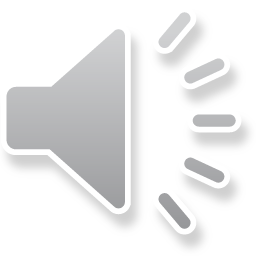 It’s theFibonacci sequence!
1        6       15      20      15      6        1
1        7       21      35      35      21       7        1
1        8       28      56     70      56      28       8        1
1        9       36      84    126    126     84      36      9        1
4
Year 6
[Speaker Notes: Use the Transformation game at http://www.kidsmathgamesonline.com/geometry/transformation.html. Clock on the picture to follow the link. 
Do any children have a top tip for remembering how to read/plot co-ordinates in the correct order? E.g. along the corridor (x) then up the stairs (y), or x is across, y is in the sky.
Record today’s ‘Top Tip for Tests’ for display in the classroom.]